Sustainable Development
Building the Human Element of
Sustainable Cities
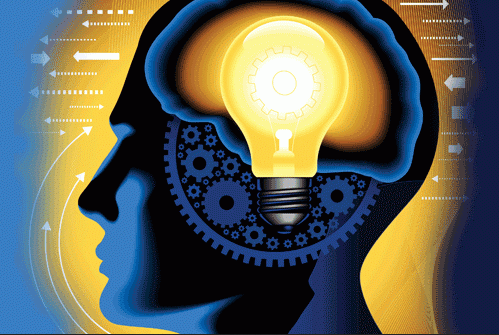 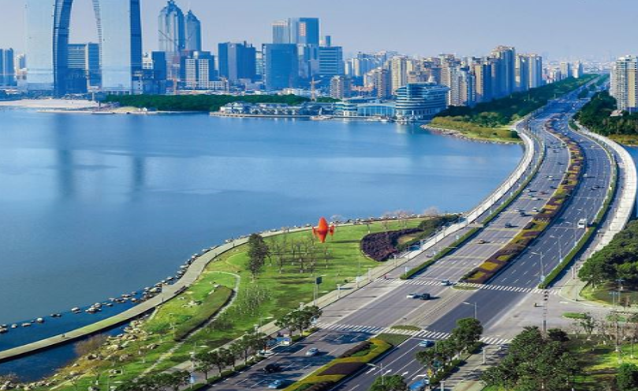 Fritzroy Wilkin
TVET Expert
Clarence Fitzroy Bryant College
Basseterre, SKN

OAS Training Workshop on
Building Sustainable Cities
Nathaniel – John Hospitality Centre, CFBC, St. Kitts May 31 – June 3, 2017
Building Sustainable Cities…
RECOGNIZING:
A reduction in waste
Emerging knowledge societies;
Rapid spread of ICT;
Effects of global crises and change;
Demands for higher‐level TVET skills;
Socio-economic developments and trends;
Poverty, exclusion, deprivation, marginalization;
Food insecurity and limited access to health;
Conflict and disaster
Context
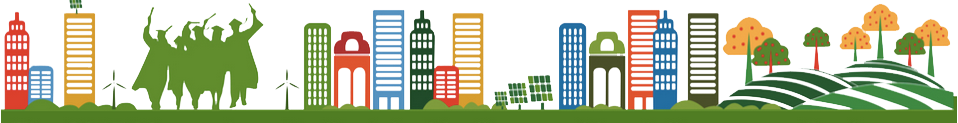 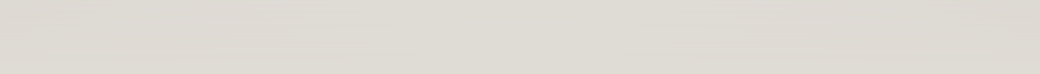 Resonates with other calls…
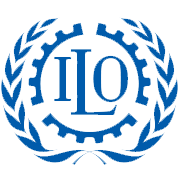 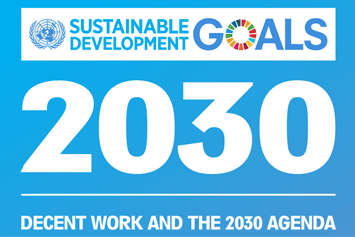 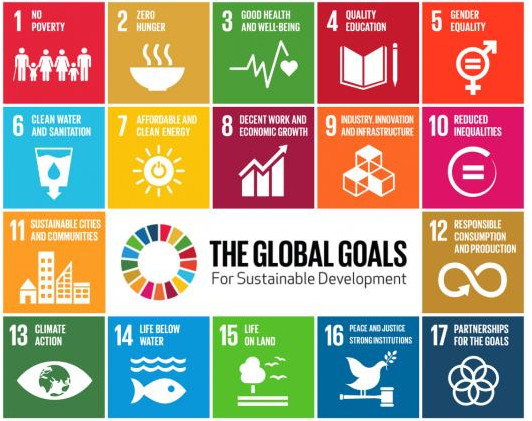 Greening TVET, Jobs & Industries
Peace andprosperity
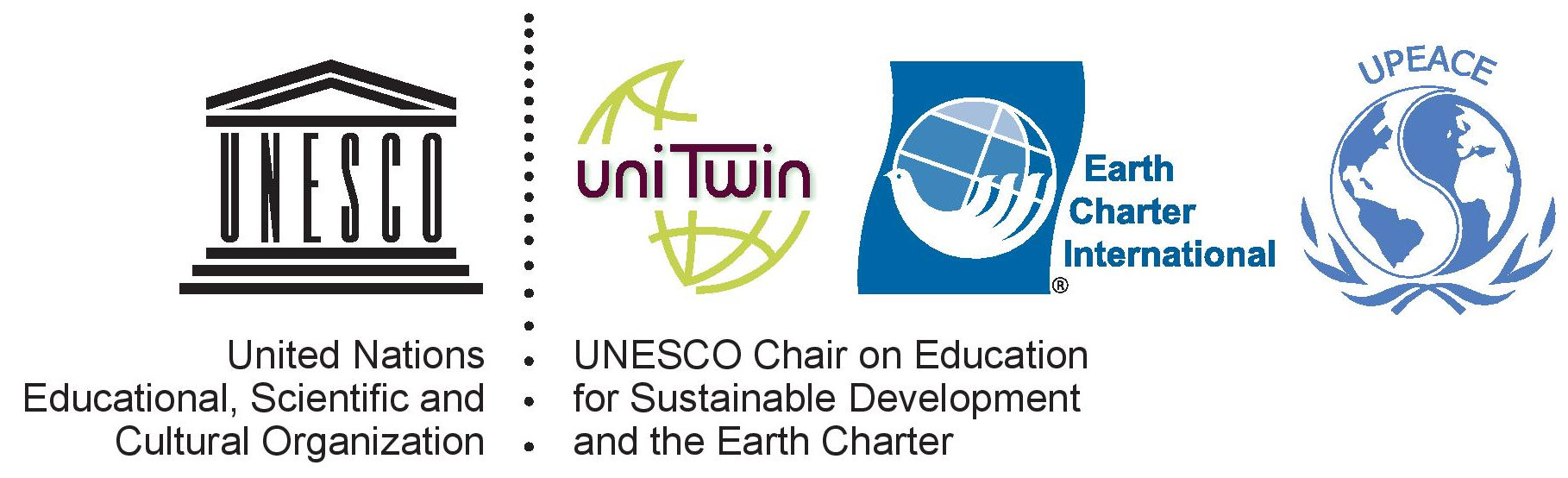 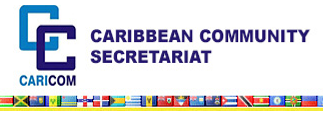 Global
Competitiveness
National Level
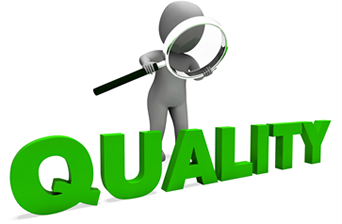 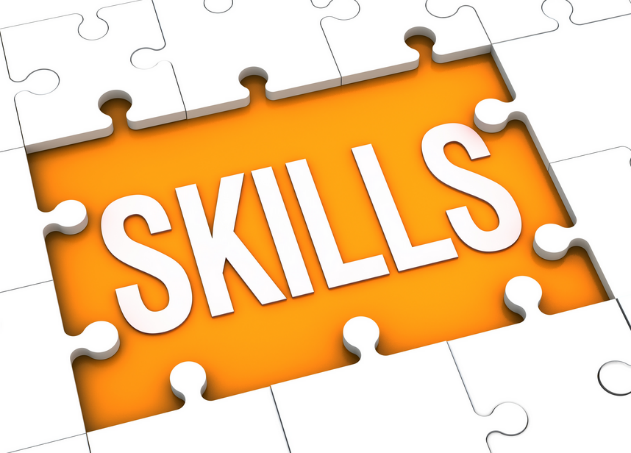 Best asset
for Sustainable City is the 
Human Resource
Recognize + Resonates
Human Element
Right attitude to work
Type: Right State of Mind
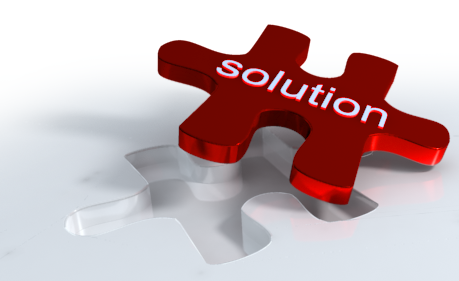 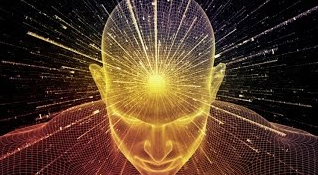 Find remedies, not faults
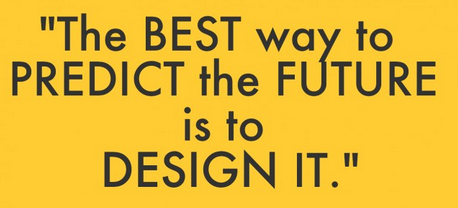 By: Buckminster Fuller
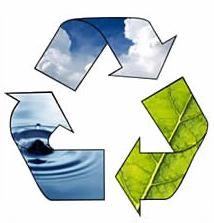 Transformational Leaders
Environmentally Conscious
Reforming Human Capital
"Our progress as a nation can be no swifter than our progress in education. The human mind is our fundamental resource.”
John F. Kennedy
http://www.buzzle.com/articles/why-is-education-so-important.html
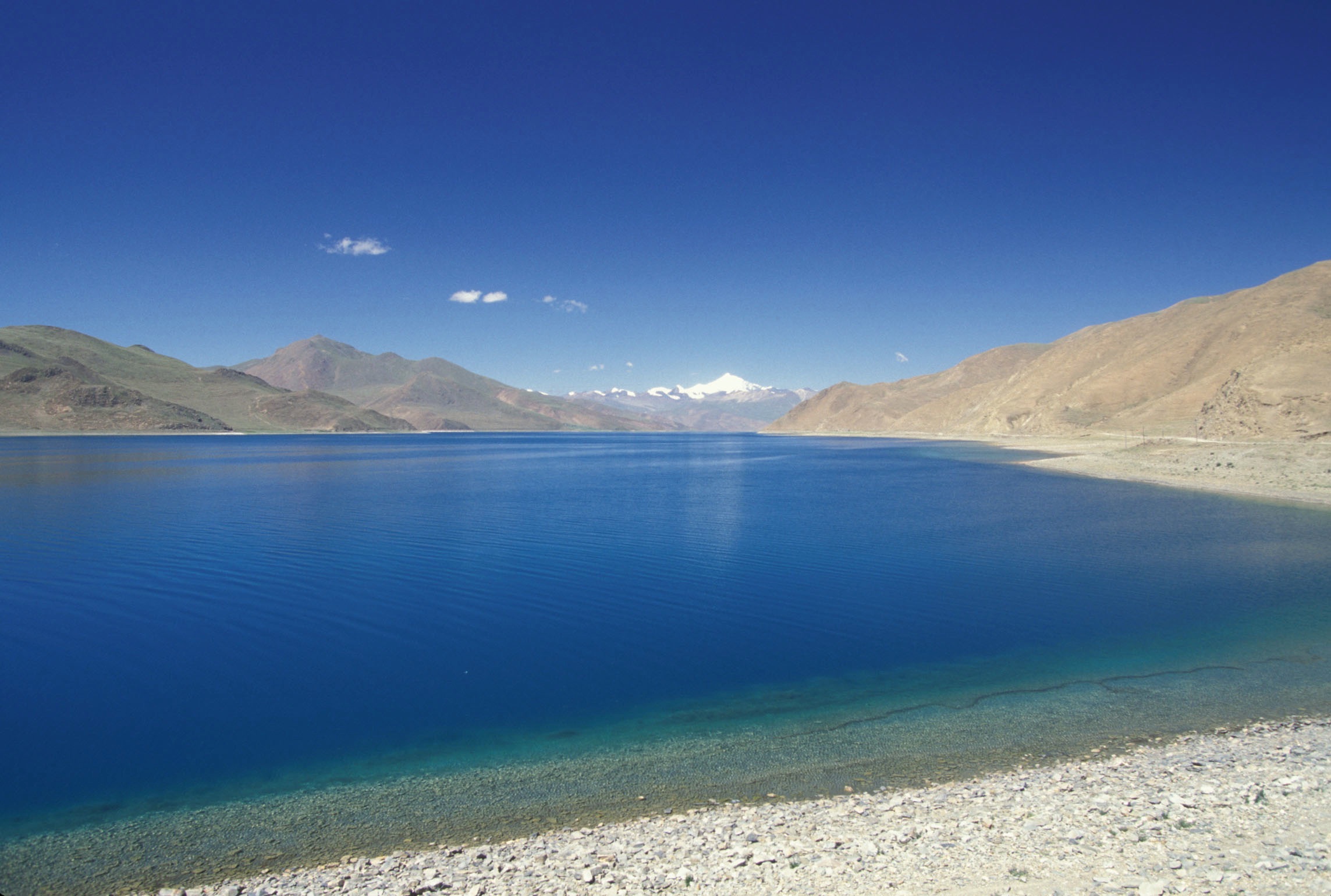 5
Knowledge & Skillsto energize Sustainable Cities
Developing transferrable skills with the right  attitude 
is a strategy for sustainability and survival.
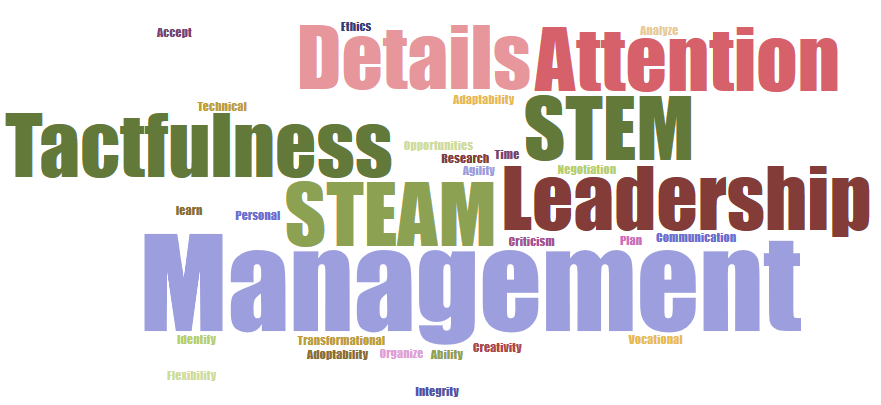 They prepare you to change with change!
Guiding Principles & Policies
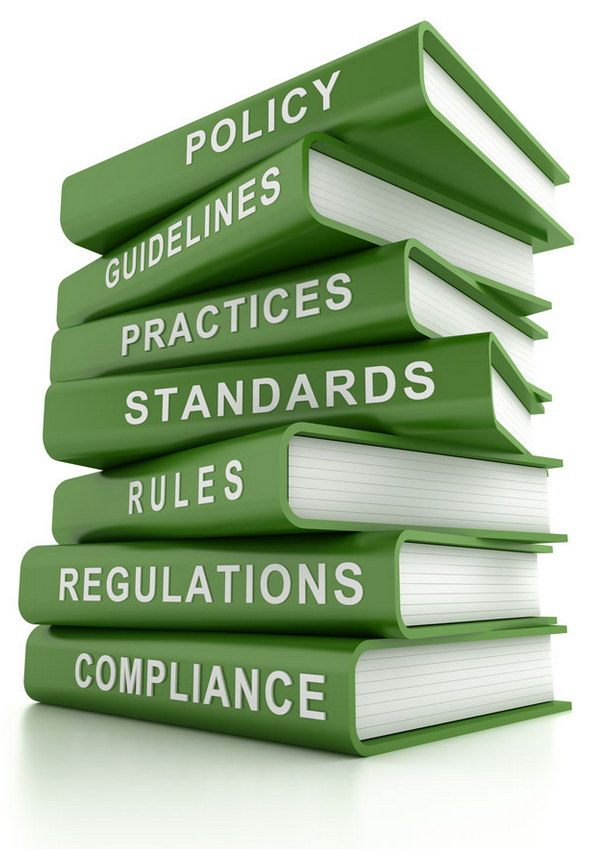 Integrate and assess environmentally friendly attitudes in our training programmes.

Merge/Integrate environmental awareness and sustainability. skills with the critical employability skills.

Make sustainable development all inclusive (All levels of society, all programmes).

Establish a mechanism to review.
Strategy for building Sustainable Cities
Eight (8) measurable targets for sustainability
S
T
R
A
T
E
G
Y
Set clear goals and objectives
Train to Target
Raise the bar
Adopt a consistent approaches
Taskforce     (implement)
Assess & Evaluate properly
Goal oriented
Yield Results
Eco-Friendly communities
Accept quality
Sustainability
Right Skillsets
Standards
One Voice
Right Measure
Right Focus
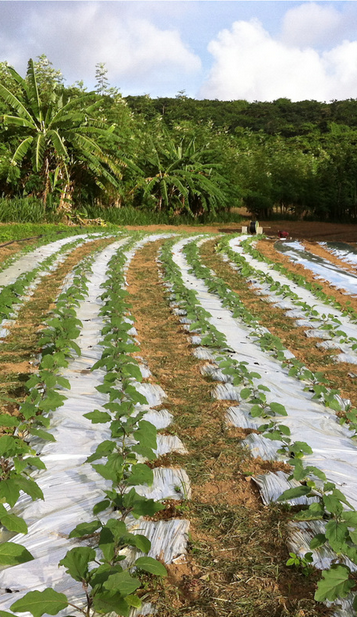 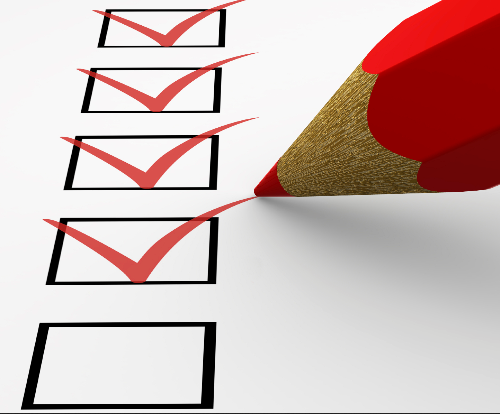 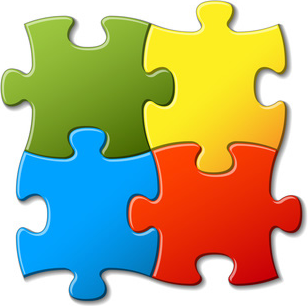 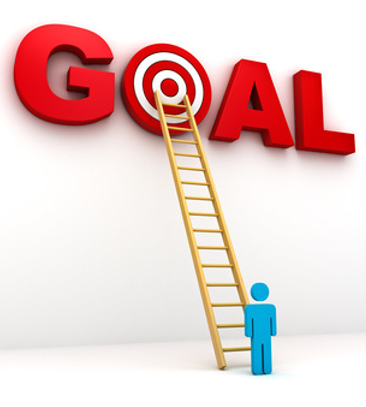 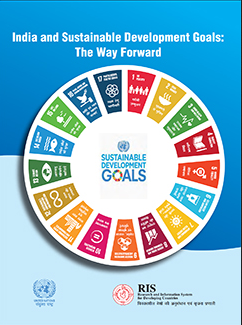 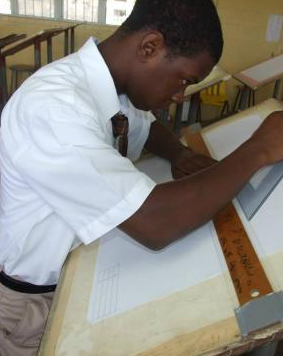 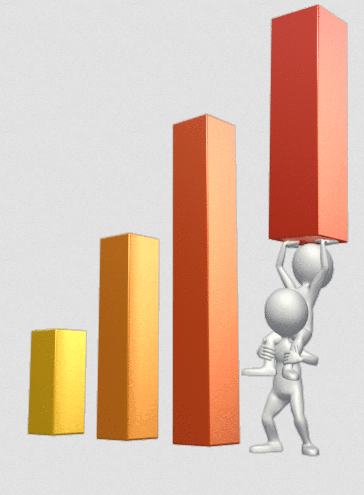 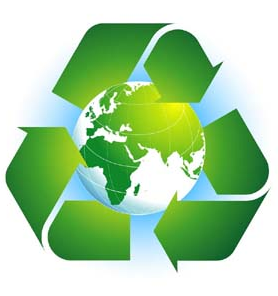 Be consistent with how we measure success
Conclusion
Building Sustainable Cities starts with
What and How we Think!
9
References
http://archive.rec.org/REC/Programs/SustainableCities/Characteristics.html
http://www.oas.org/en/sedi/DSD/Biodiversity/Sustainable_Cities/Sustainable_Communities/Events/SC%20Course%20St.%20Kitts%20Nevis%202017/CourseSustanaibleCitiesEdition10.asp 
Sustainable Communities in Central America and the Caribbean
ECPA Webpage
Sustainable Cities Collective
https://www.compactofmayors.org/
https://cleantechnica.com/2015/01/02/makes-sustainable-city-thoughts-key-components-future-sustainable-cities/
http://www.bbc.co.uk/schools/gcsebitesize/geography/sustainability/sustainable_living_rev1.shtml
https://sustainabledevelopment.un.org/topics/sustainablecities
http://masustainablecommunities.com/previous-conferences/2016-conference/
http://www.thegreenspotlight.com/quotations/
CEFE section 9 p. 10